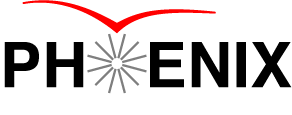 PHENIX Run-13 status
Hubert van Hecke
for the PHENIX collaboration
Hubert van Hecke - 19 Feb 13
1
Commissioning continues
FVTX back and operating (>98% live channels)
Flammable gas is on since Feb 1, 2-person watch shifts started Jan 22
Cosmics taken since Feb 4, ongoing when there is no beam
Shielding wall rolled in on Friday 7, closed up since 8th
Full shifts available as of today
Detector, trigger studies ongoing
Full detector test today with all (~20) subsystems
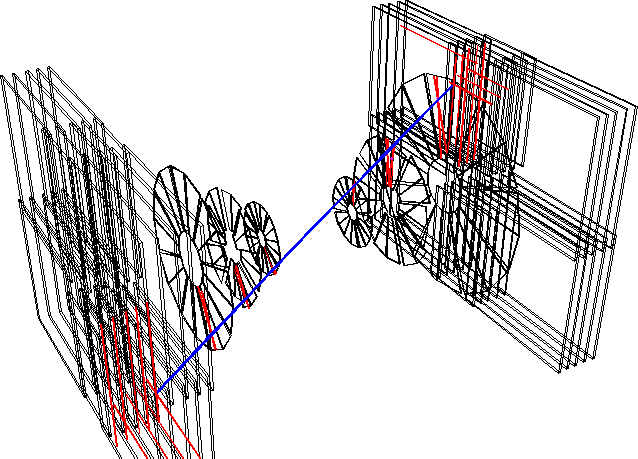 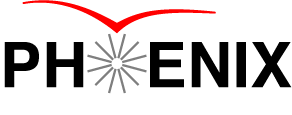 Hubert van Hecke - 19 Feb 13
2
Run-13 top priority: finish the W program
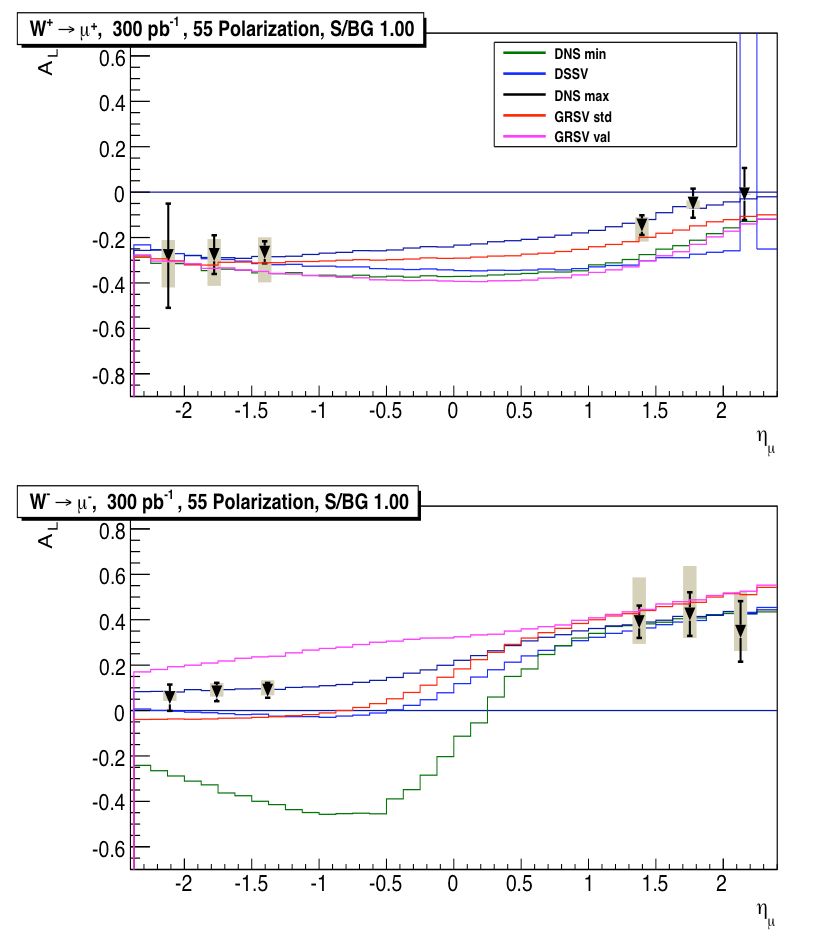 Inclusive high pT leptons
∫Ldt=300pb-1 in 30cm, P≥0.55
250pb-1 recorded in Run-13
 -> ~750pb-1 delivered
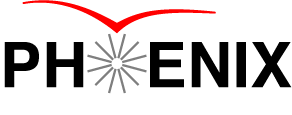 Hubert van Hecke - 19 Feb 13
3
After that, energy scan program
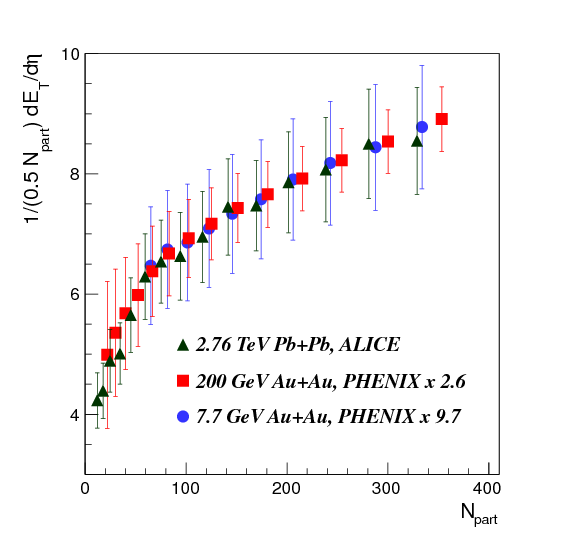 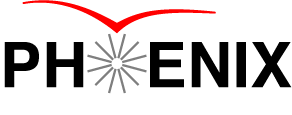 Hubert van Hecke - 19 Feb 13
4